Отчет по итогам 1 полугодия 2025 года об исполнении утвержденной тарифной сметы и инвестиционной программы, о соблюдении показателей качества и надежности регулируемых услуг и достижении показателей эффективности деятельности  АО «Алюминий Казахстана» перед потребителями и иными заинтересованными лицами
24 июля, 2025
АО «Алюминий Казахстана»
Общая информация
АО «Алюминий Казахстана» является единственным в Казахстане предприятием, выпускающим глинозем (сырье для производства алюминия), а так же крупнейшим работодателем Павлодарской области.
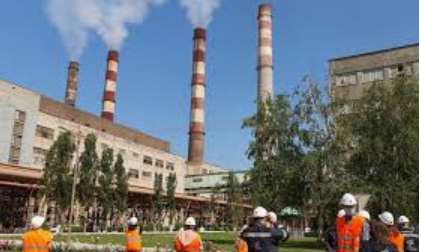 Вид регулируемой деятельности – производство тепловой энергии
Производителем тепла в АО «Алюминий Казахстана» является цеховое подразделение – теплоэлектроцентраль.
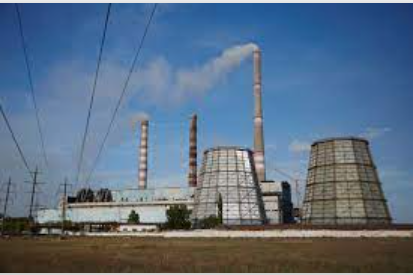 ТЭЦ АО «Алюминий Казахстана» введена в эксплуатацию в 1964 году. 

Установленная мощность:
Электрическая – 350 МВт
Тепловая – 1 182 Гкал/час

Показатели качества и надежности регулируемых услуг, а также показатели эффективности деятельности для АО «Алюминий Казахстана» уполномоченным органом не установлены
Информация об исполнении утвержденной инвестиционной программы по итогам 1 полугодия 2025 года
* По регулируемой услуге – производство тепловой энергии
Информация об исполнении утвержденной инвестиционной программы по итогам 1 полугодия 2025 года (продолжение)
Информация о постатейном исполнении утвержденной тарифной сметы по итогам 1 полугодия 2025 года
Информация о соблюдении показателей качества и надежности регулируемых услуг ио достижении показателей эффективности деятельности по итогам 1 полугодия 2025 года
Для АО «Алюминий Казахстана» показатели качества и надежности регулируемых услуг и показатели эффективности деятельности не разрабатывались и не утверждались. 
Оценка достижения показателей будет осуществлена по результатам выполнения мероприятий, предусмотренных в утвержденной инвестиционной программе, по итогам 2025 года.
Информация об основных финансово-экономических показателях деятельности  и объемах предоставленных регулируемых услуг по итогам 1 полугодия 2025 года
Основные финансово-экономические показатели
Объемы предоставленных регулируемых услуг
ТОО «Павлодарэнергосбыт»  504,8 тыс. Гкал
ТОО «Павлодарские тепловые сети» 204,4 тыс. Гкал
Прочие 4 тыс. Гкал
показатели
показатели
Объем оказываемых услуг, тыс. Гкал
предусмотрено 
в утвержденной 
тарифной смете
факт 
за первое
полугодие 2025 года
Доход, млн. тенге
Затраты, млн. тенге
ТОО «Павлодарэнергосбыт»  918,9 тыс. Гкал
ТОО «Павлодарские тепловые сети» 401,1 тыс. Гкал
Прочие 21,9 тыс. Гкал
Убыток, млн. тенге
Факт за 1 полугодие на 2025 года
Утверждено на 2025 год
Себестоимость, 
тенге/ Гкал
1%
1,6%
Тариф, тенге/ Гкал
ТОО "Павлодарэнергосбыт"
ТОО "Павлодарские тепловые сети"
прочие
Действующий тариф не компенсирует затраты на регулируемые услуги.
Информация о проводимой работе с потребителями регулируемых услуг
Работа с потребителями
Предоставление услуг
Тариф на услугу
Отчеты перед потребителями
обеспечивается всеобщее обслуживание в соответствии с требованиями к качеству предоставляемых услуг по тарифам, утвержденным уполномоченным органом. 
осуществляется в соответствии с требованиями заключенных Сторонами  договоров и принятых договорных взаимных обязательств.
участие независимых экспертов, общественных организаций и потребителей в процессе оценки проекта 
участие в публичных слушаниях
информирование потребителей об изменении тарифов в сроки, предусмотренные законодательством
публикация уведомлений о времени и месте публичных слушаний в средствах массовой информации. 
размещение обязательной информации в средствах массовой информации, в том числе на интернет-ресурсе
АО «Алюминий Казахстана»
Регулируемая деятельность
100%
Основная деятельность
Иная деятельность
100%
Отопительный период 2024-2025 гг прошел без отказов оборудования и сбоев в системе теплоснабжения.
В течение отопительного периода гидравлические параметры теплоносителя в тепловых магистралях, контрольных точках тепловой сети, подкачивающих насосных станций соответствовали расчетным значениям, температура сетевой воды центрального теплоснабжения соответствовала температурному графику.


Претензии со стороны потребителей на качество предоставляемых услуг за первое полугодие 2025 года отсутствуют.
Информация о качестве предоставления регулируемых услуг
Качество предоставляемых услуг обеспечивается:
01
02
03
Соблюдение нормативных требований
Контроль качества
Надёжность и состояние инфраструктуры
Лабораторный анализ воды: проводится регулярно для проверки на соответствие нормам.
Мониторинг температур и давления в теплосетях и на выходе из источников тепла.
ГОСТы и СанПиНы: регламентируют параметры теплоносителя, температурные режимы.
Регулярное техническое обслуживание и ремонт сетей. Модернизация оборудования, замена изношенных труб и теплообменников.
Правила технической эксплуатации: для инженерных систем и оборудования.
Автоматизация систем управления и диспетчеризация.
06
05
04
Энергосбережение и ресурсоэффективность
Квалификация персонала
Работа с потребителями
Подготовка и сертификация специалистов, работающих на объектах теплоснабжения. Аттестация
Периодическое повышение квалификации является обязательным для ИТР, мастеров и операторов.
Использование энергоэффективного оборудования и технологий.
Контроль потерь тепла на всех этапах доставки.
Оперативное реагирование на жалобы и обращения.
Проведение разъяснительной работы и предоставление прозрачной информации об услугах.
Регулируемые услуги оказываются с учетом требований к качеству, установленных государственными органами в пределах их компетенции
Информация о перспективах деятельности (планы развития), в том числе возможных изменениях тарифов
ПЕРСПЕКТИВЫ РАЗВИТИЯ
2026 - 2030 годы
2025 год
Тариф
1 441,28
Заявки на утверждение пятилетних тарифов и инвестиционной программы на услуги по производству тепловой энергии находятся на рассмотрении уполномоченного органа
Утвержден уполномоченным органом на 2021-2025 годы
тенге/Гкал
Инвестиционная программа
238,1
млн. тенге
Проведение среднего и капитальных ремонтов котлов
Информация об оказываемых услугах подъездных путей (малая мощность) по итогам полугодия 2025 года
Информация об исполнении утвержденной инвестиционной программы
Инвестиционная программа уполномоченным органом не утверждалась.
Сумма амортизационных отчислений, предусмотренная в утвержденной тарифной смете – 49,6   тыс. тенге будет направлена на проведения капитального ремонта стрелочного перевода № 217
Для АО «Алюминий Казахстана» показатели качества и надежности регулируемых услуг и показатели эффективности деятельности не разрабатывались и не  утверждались
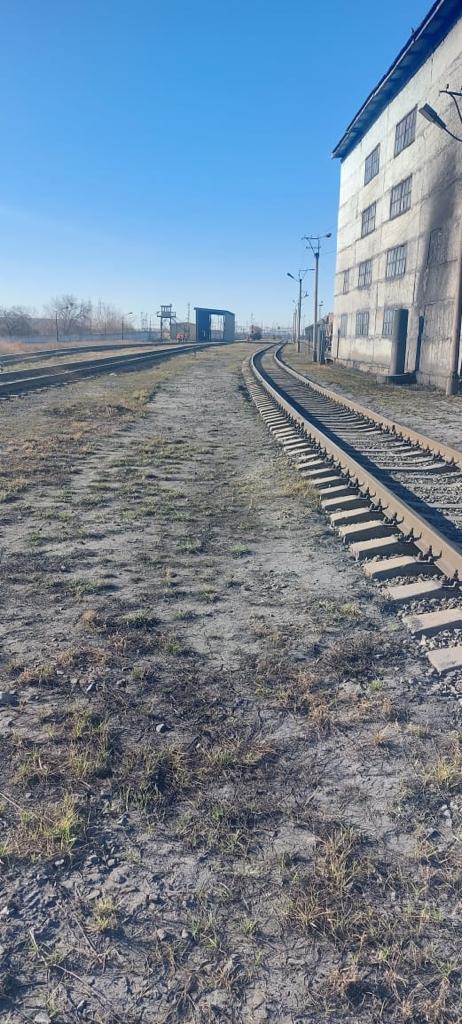 01
02
Информация о постатейном исполнении тарифной сметы за полугодие 2025 года
Затраты АО «Алюминий Казахстана» за первое полугодие 2025 года на оказание услуг подъездных путей составили  4 693,2 тыс. тенге.
Перерасход затрат в целом по тарифной смете обусловлен ростом заработной платы, наличием затрат, которые не были предусмотрены в утверждённой тарифной смете, и инфляционным процессом. 
Информация об объемах предоставленных услуг 
Объем оказанных услуг составил 3 016,2 вагон*км, в утвержденной тарифной смете – 4 980 вагоно*км.
03
04
Информация об основных финансово-экономических показателях 
Доход – 183,6 тыс. тенге, 
Затраты – 4 693,2 тыс. тенге 
Убыток - -4 509,6 тыс. тенге

Претензии со стороны потребителей на качество предоставляемых услуг за первое полугодие 2025 года отсутствуют.
Спасибо за внимание!